Numeracy lesson.Monday 23rd March
Mental MathsRecommended time 15 mins
Step 1: Make sure you can recall all your number bonds to ten (off by heart)
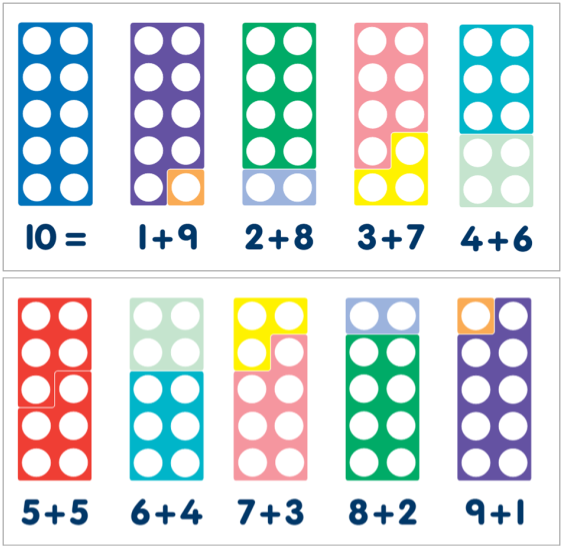 Mental MathsRecommended time 15 mins
Step 2 (if you can confidently do step 1): Change your number bonds to ten into number bonds to 100 by multiplying by ten.  Then recall these off by heart.

1+9=10 so 10+90=100
2+8=10 so 20 +80=100

Extension: Can you work out a whole number family? i.e. 10+90=100 so 90+10=100 
              so 100-10=90 so 100-90=10
L.I. To add by drawing dienes.Recommended time approx 1 hour
Steps to success
I know how to represent a number using dienes.
I know how to draw the dienes.
I can add by drawing the dienes.
I know that it doesn’t matter what order I add in- you get the same answer.
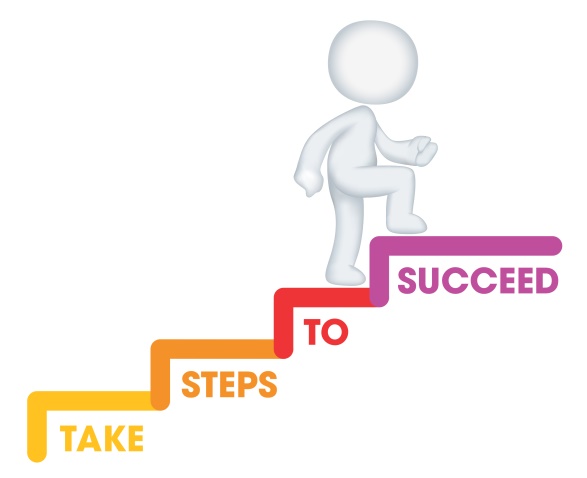 These are dienes.
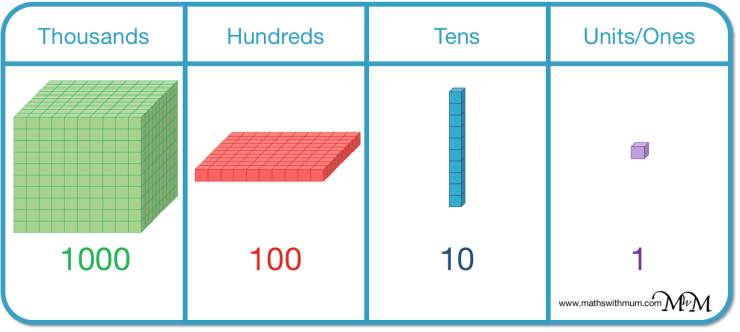 We can use dienes to represent numbers.
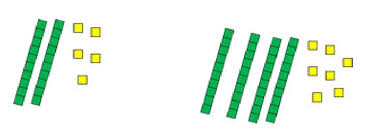 What number does this represent?
This represents 25 because 25 is made of 2 tens and 5 ones.
I can draw dienes like this
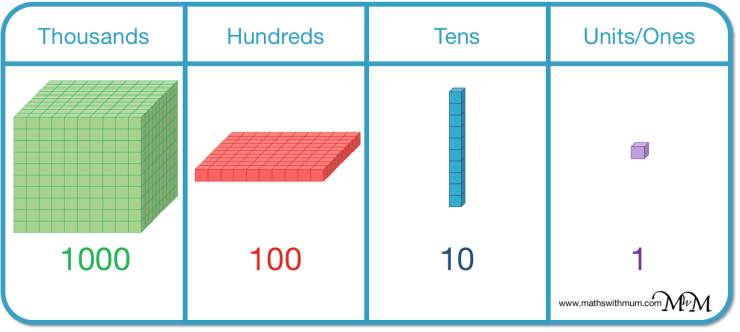 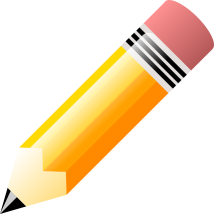 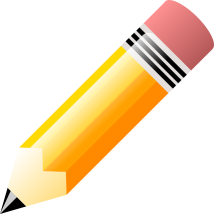 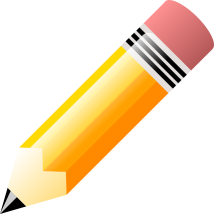 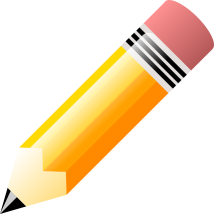 Now I can add numbers by drawing the dienes!
21
33
Now  count the tens and then the ones to find the total
54
21
54
33
What calculation is represented by my drawing here?
Did you get it right?
53
34
Count the tens and then ones to find the answer!
Your turn!In your jotter calculate the following by drawing the dienes. You choose which chilli challenge suits your level of understanding!
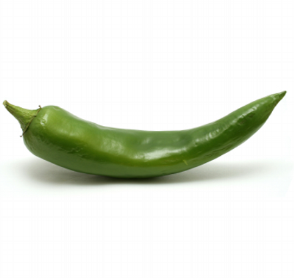 Mild
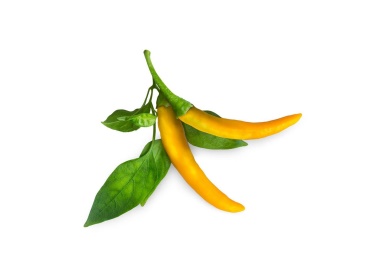 Spicy
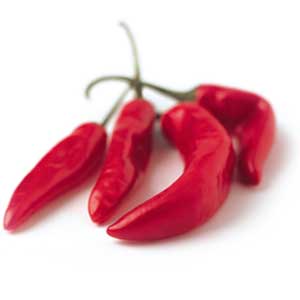 Hot
316+ 342=
81+127=
727+ 13=
942+28=
____+ 31=102
782+___= 800
873+___=2010
____+12=3000
23+ 13=
45+24=
33+ 51=
44+23=
16+ 42=
81+27=
77+ 13=
94+28=
93+ 18=
78+24=
133+ 51=
214+23=
316+ 342=
81+127=
727+ 13=
942+28=
Let’s reflect on our learning!Do you now…Know how to represent a number using dienes?Know how to draw the dienes?Add by drawing the dienes?Know that it doesn’t matter what order I add in- you get the same answer?
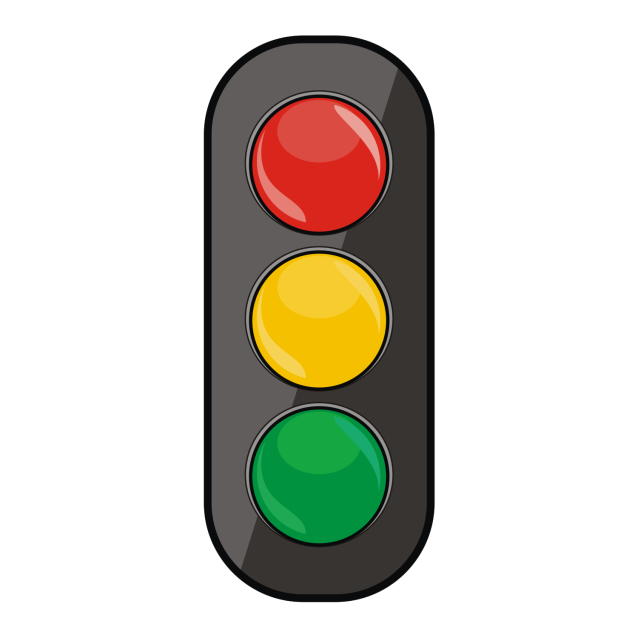 Not achieved the learning intention- I’ve answered ‘no’ to all of the above.
Go through the slides again.
Partly achieved the learning intention- I’ve answered ‘yes’ to some of the above
Goo job! We’ll keep practising.
Achieved the learning intention- I’ve answered ‘yes’ to all of the above. 
Well done!